CS 441: Complexity of Algorithms
PhD. Nils Murrugarra-Llerena
nem177@pitt.edu
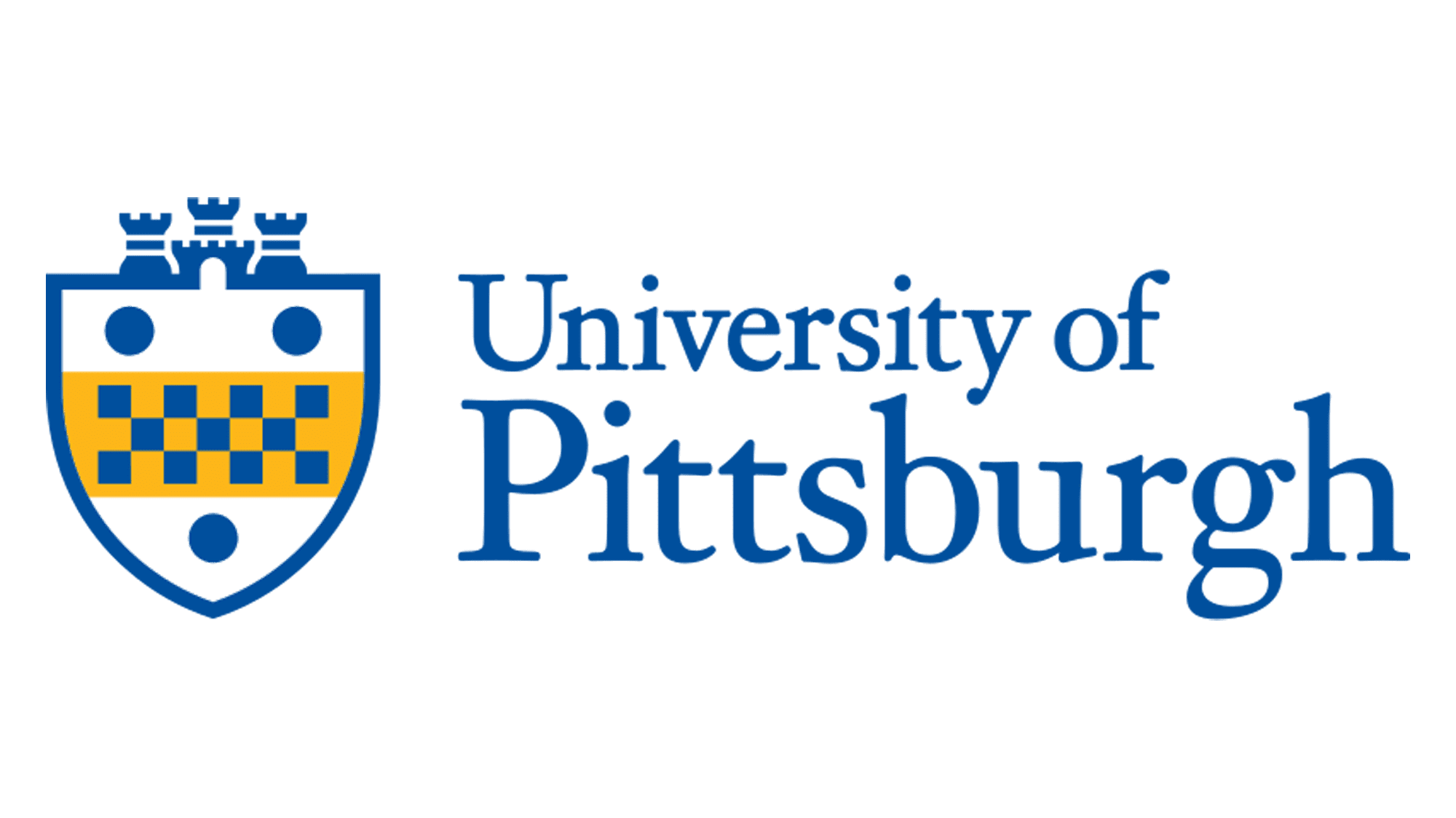 2
Today's topics
Growth rates of functions
Big-O notation and its relation to CS
Growth rates of combined functions
Big-Omega and Big-Theta notations
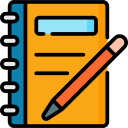 3
Reminder: What is an algorithm?
Definition: An algorithm is a finite sequence of precise instructions for solving a problem

Note these important features!
Finite: In order to execute, it must be finite
Sequence: The steps needs to be in the correct order
Precise: Each step must be unambiguous
Instructions: Each step can be carried out
Solving a problem: ?
4
Reminder: Big-O notation
When considering positive values only, we will often drop the absolute value
[Speaker Notes: Intuitively, the set of functions whose growth is bounded above by g’s, ignoring constant multiples]
5
Reminder: Related notations to big-O
[Speaker Notes: Often we say big-O when we mean big-Theta, especially in computing. Say what you mean!]
6
Reminder: Why does algorithm analysis matter?
[Speaker Notes: If our hardware gets 10x better, most everything will be 1/10 the time, just need the trend.
On the other hand, growth rates tell us something fundamental about an algorithm that better hardware can’t fix forever.]
7
Today: Applying growth rates to algorithms
Resource utilization functions and applying big-O

Complexity of algorithms
Worst case
Best case
Average case
8
Let’s motivate with an example
Problem: Sum the integers from 1 through n








Analysis idea: Identify repeated instructions, count frequency
Algorithm A

sum := 0
for i := 1 to n
	sum := sum + i
return sum
Algorithm B

sum := 0
for i := 1 to n
	for j := 1 to i
		sum := sum + 1
return sum
Algorithm C

sum := n*(n+1)/2
return sum
9
How many operations for these algorithms?
Some operations may take longer…

… but as the input gets larger, the frequency is the most important factor
10
How many operations does this work out to be, for different inputs?
Algorithm analysis focuses on trends as the problem instances grow in size
(Measure runtimes as input size grows)

Next year, computers might be twice as fast, but a bad algorithm is still 500 times slower
11
How do we measure the runtime of an algorithm?
First, consider expressing the runtime as a function
Domain: Natural numbers (Why?)
Preimages represent the size of a problem instance

We rarely need to articulate this function exactly
Different hardware can change multiplicative constants
Optimization can reduce constants and lower-order terms
As such, growth rates are effective at describing what is inherent in the algorithm
(rather than how it is implemented)

For runtime: Identify the operations that happen most frequently, and determine the growth rate of how many
[Speaker Notes: Why not benchmark?

Natural numbers because we are using a discrete computer]
12
Practice: Max algorithm, pseudocode
procedure max(a1, a2, …, an: integers)
max := 1
for i := 2 to n
if ai > amax then
max := i
return max
What is the most frequent operations?
How many of these operations occur, expressed as a growth rate?   Θ(n)
[Speaker Notes: Comparisons]
13
What about an algorithm with variability, even for a given size?
procedure linear search(x: integer, a1, a2, …, an: distinct integers)
i := 1
while (i ≤ n and x ≠ ai)
i := i + 1
if i ≤ n then 
	location := i
else 
	location := 0
return location {location is the subscript of the term that equals x, or is 0 if x is not found}
14
We can consider different scenarios for an algorithm
Note: We can use big-O, big-Ω, and big-Θ for each case!
15
Worst case? Best case?
procedure linear search(x: integer, a1, a2, …, an: distinct integers)
i := 1
while (i ≤ n and x ≠ ai)
i := i + 1
if i ≤ n then 
	location := i
else 
	location := 0
return location {location is the subscript of the term that equals x, or is 0 if x is not found}
16
What about average case?
Demonstrate for linear search!
[Speaker Notes: See Example 4, from Section 3.3.]
17
What about average case?
On Whiteboard
[Speaker Notes: See Example 4, from Section 3.3.]
18
Let’s analyze bubble sort
19
What about an improved version?
20
Common growth rates and their terminologies for complexity
Consider increasing the instance size:How will runtime change for each?
These are considered intractable
21
In-class exercises
[Speaker Notes: Submit Problem 2 on Top Hat]
22
Final thoughts
We can use growth rates to study algorithms and their runtime

Big-O and related notations are useful for complexity since they represent the runtime trends at scale

Next time:
Starting number theory: Divisibility and modular arithmetic (Section 4.1)